9
класс
Химия
Тема: 
Угольная кислота и свойства карбонатов
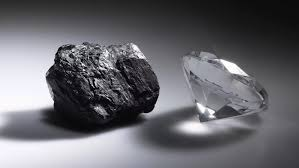 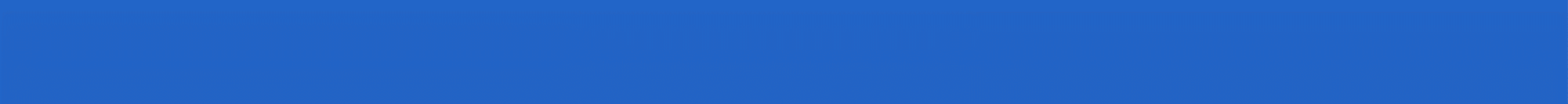 Повторение пройденного материала
1.Уголь – ценнейшее из полезных ископаемых, – ответил инженер, - и природа как будто решила доказать это, создав алмаз, ибо он, в сущности, не что иное, как кристаллический углерод.  
Ж.Верн «Таинственный остров»
Какое вещество из перечисленных не относится к  аллотропным модификациям углерода?
         А) озон
         Б) графит
         В) карбин
         Г) фуллерен
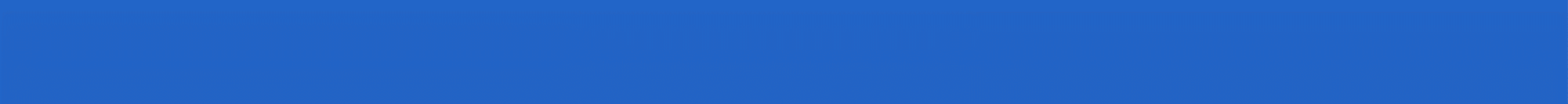 2.Между тем Рукодельница воротится, воду процедит, в кувшины нальет, да еще какая затейница: коли вода нечиста, так свернёт лист бумаги, положит в неё угольков да песку крупного насыплет, вставит ту бумагу в кувшин да нальёт в неё воды, а вода-то, знай проходит сквозь песок да сквозь уголья и капает в кувшин чистая, словно хрустальная.  
Русская народная сказка «Мороз Иванович»
Какие методы очистки использует Рукодельница?
             А) фильтрование
             Б) дистилляция
             В) адсорбция
             Г) кристаллизация
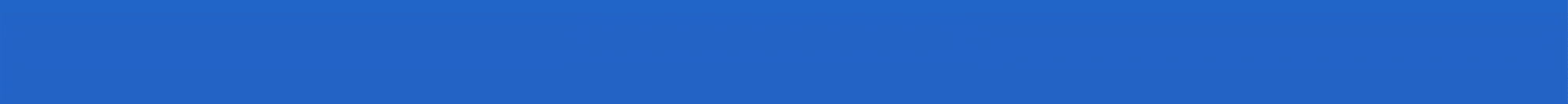 3.Угарный газ! – вскричал Холмс. - Подождите немного. Сейчас он уйдет.
   Заглянув в дверь, мы увидели, что комнату освещает только тусклое синее пламя, мерцающее в маленькой медной жаровне посредине… В раскрытую дверь тянуло страшным ядовитым чадом, от которого мы задыхались и кашляли.
А.К.Дойл «Случай с переводчиком»
Найдите химические ошибки в прочитанном отрывке. Почему Холмс и его спутники не могли по описанным признакам определить присутствие угарного газа в помещении?
А) угарный газ не имеет запаха
Б) угарный газ имеет приятный запах
В) при отравлении угарным газом человек не кашляет
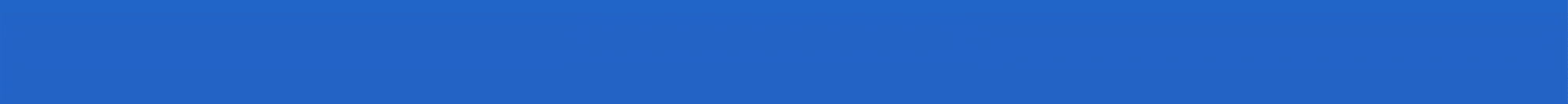 Угольная кислота
Угольная кислота
Химическая формула - H2CO3  
Структурная формула – все связи ковалентные полярные 




Кислота слабая, существует только в водном растворе, очень непрочная, разлагается на углекислый газ и воду:
CO2 + H2O ↔ H2CO3 
В ионных уравнениях записываем 
H2CO3 ↔  H2O + CO2
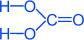 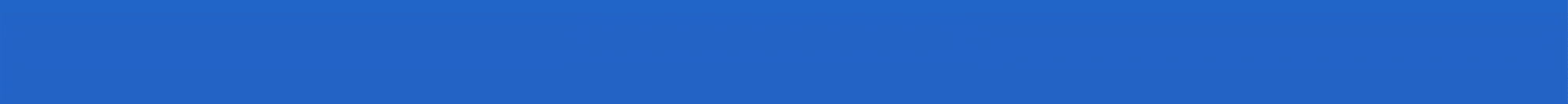 Угольная кислота незначительно диссоциирует на ионы и относится к очень слабым электролитам:
H2CO3 ↔ H+ + HCO3-
HCO3-  ↔ H+ + CO3-

Вторая  стадия практически не идет
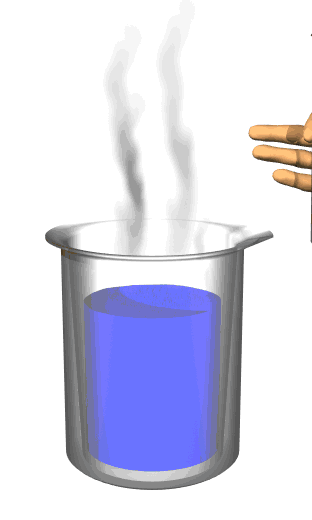 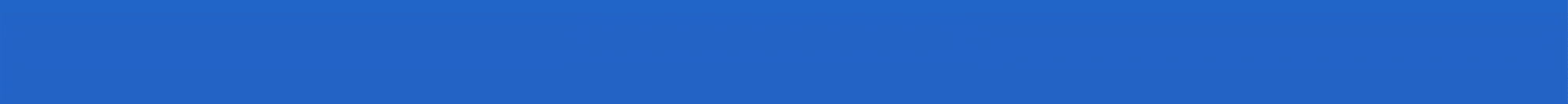 В водных растворах карбонаты и гидрокарбонаты подвергаются гидролизу по аниону:
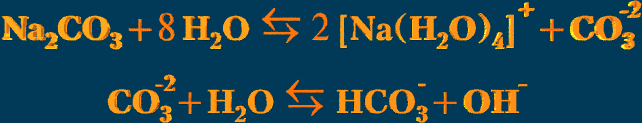 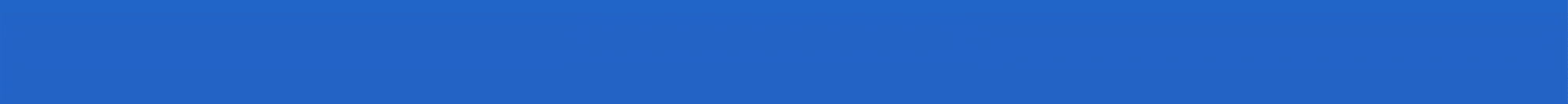 Угольная кислота обладает свойствами, характерными для кислот
С основаниями
Изменяет окраску индикаторов
УГОЛЬНАЯ КИСЛОТА
С солями
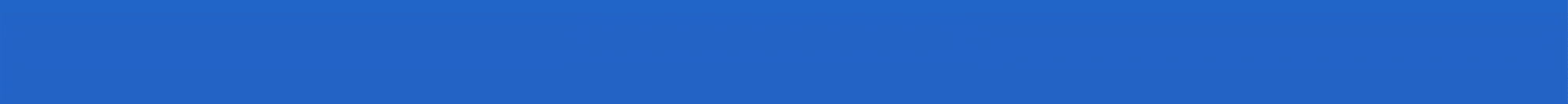 Угольная кислота
Двухосновная, образует соли: 

средние – карбонаты (ионы CO32-)
кислые – гидрокарбонаты (ионы НCO3-)
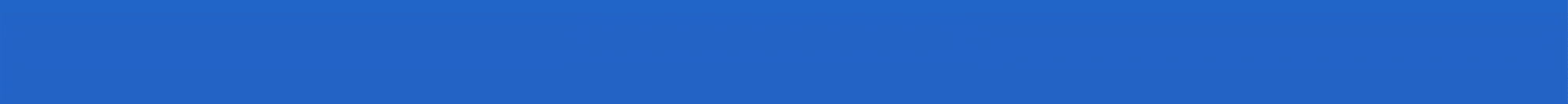 Соли угольной кислоты
карбонаты
гидрокарбонаты
твёрдые кристаллические вещества
большинство из них в воде не растворяются
Диссоциация: с образованием карбонат-анионов
твёрдые кристаллические вещества
растворяются в воде
Диссоциация: с образованием катиона водорода, карбонат-аниона.
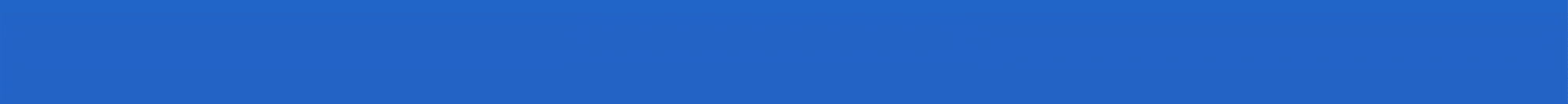 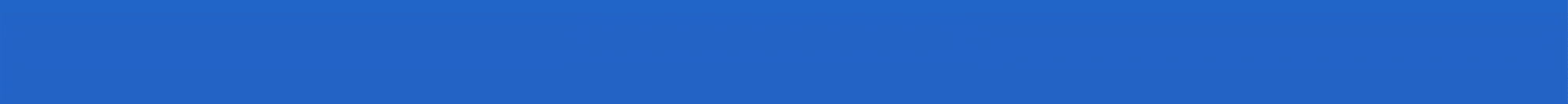 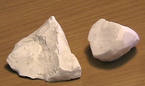 Качественные реакции
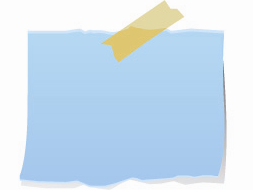 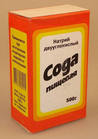 на карбонаты,
гидрокарбонаты
мел
Чтобы проверить наличие  карбонатов необходимо добавить любую кислоту 
СаСО3 + 2Н+ ↔ Са2+ + Н2О + СО2↑
Питьевая сода
CaCO3
NaHCO3
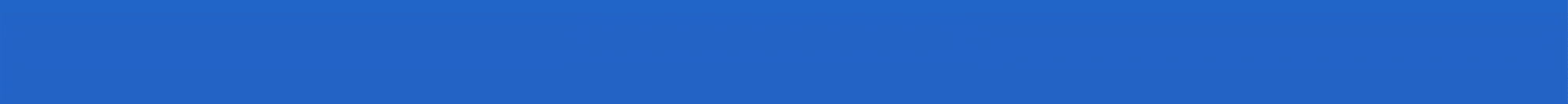 Химические свойства карбонатов и гидрокарбонатов
1) Качественная реакция на CO32-  карбонат – ион "вскипание" при действии сильной кислоты: 
                                    Мел СаCO3 + 2HCl = СaCl2 + H2O + CO2­↑
                  Питьевая сода NaНCO3 + HCl = NaCl + H2O + CO2↑
2) Вступают в реакции обмена с другими растворимыми солями                  
Na2CO3 + CaCl2 = CaCO3↓ + 2NaCl
3) Карбонаты и гидрокарбонаты могут превращаться друг в друга
Са(ОН)2 + СО2 =  CaCO3↓ + Н2О
СаСО3 + СО2 + Н2О = Са(НСО3)2
4) Разложение гидрокарбонатов и карбонатов при нагревании
NaHCO3 t˚C → Na2CO3 + H2O + CO2↑
CaCO3 t˚C → CaO + CO2↑
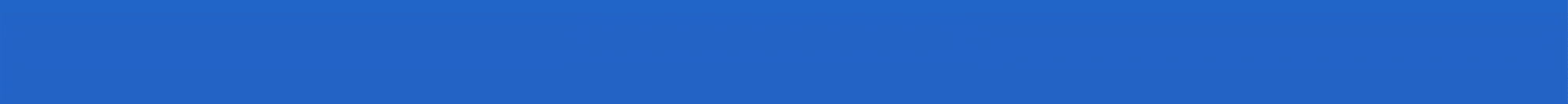 В отличие от угольной кислоты её соли (карбонаты и гидрокарбонаты) более устойчивы. Они широко распространены в природе 
и находят практическое применение
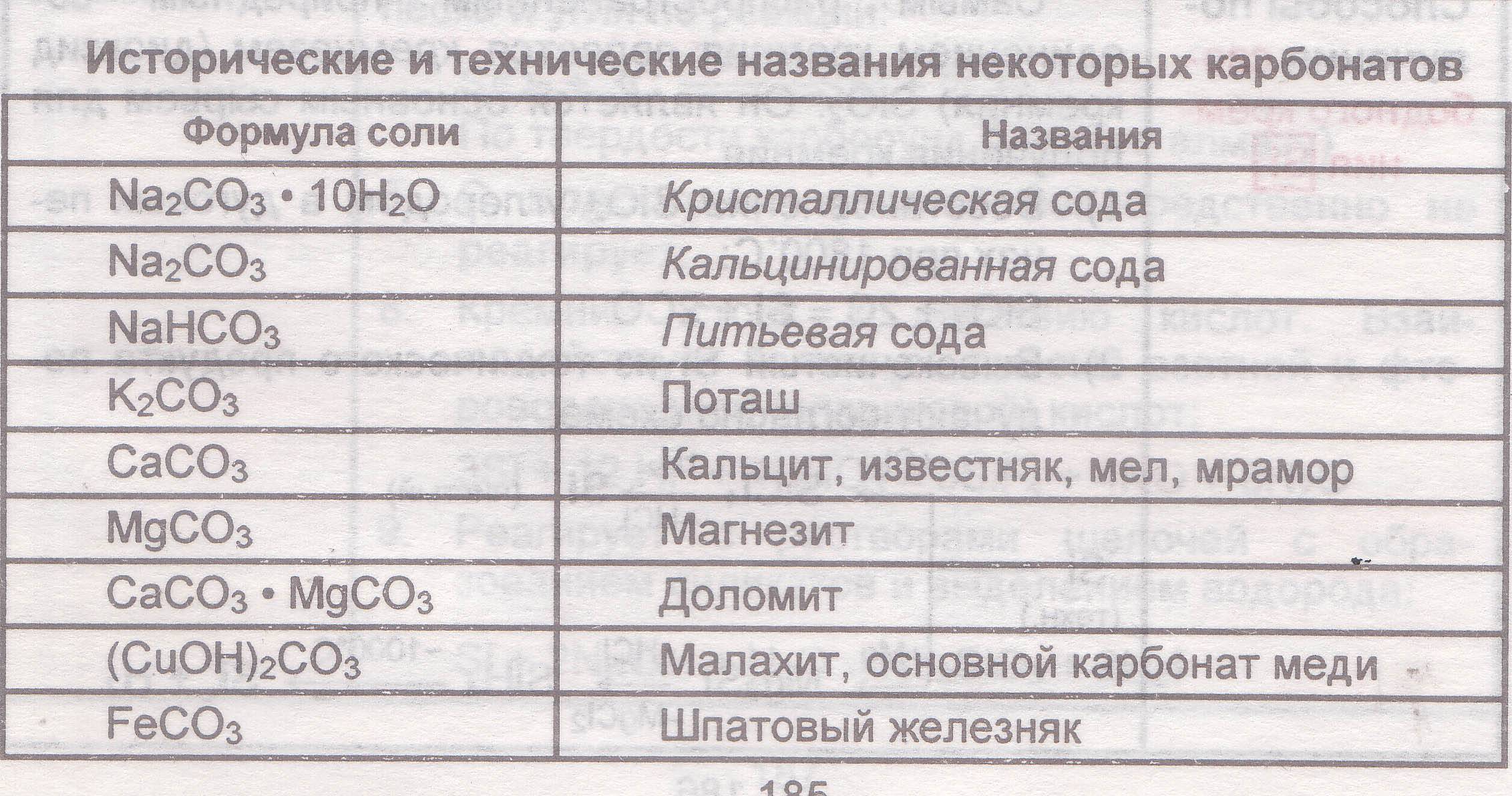 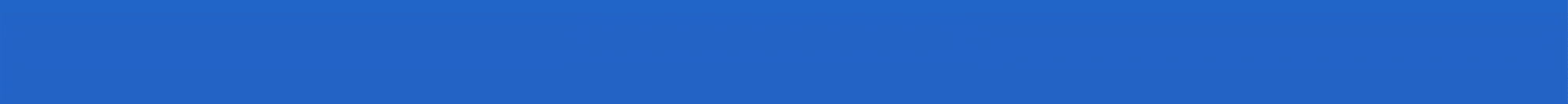 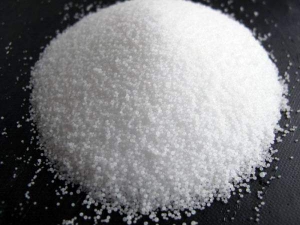 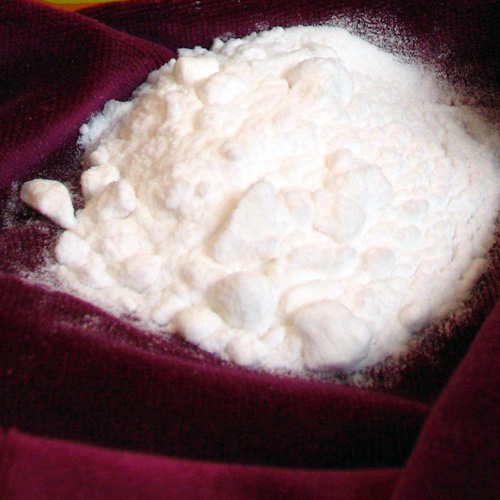 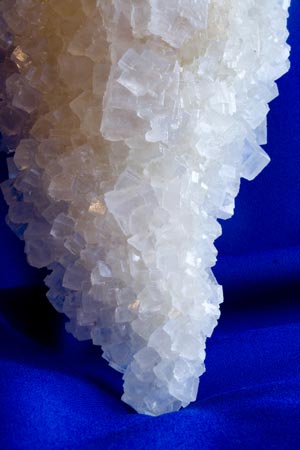 Кристаллическая сода
Питьевая  сода
Кальцинированная  сода
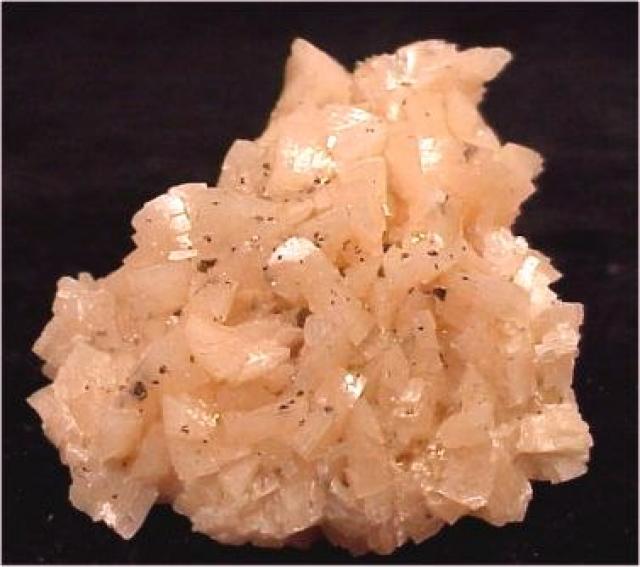 Доломит
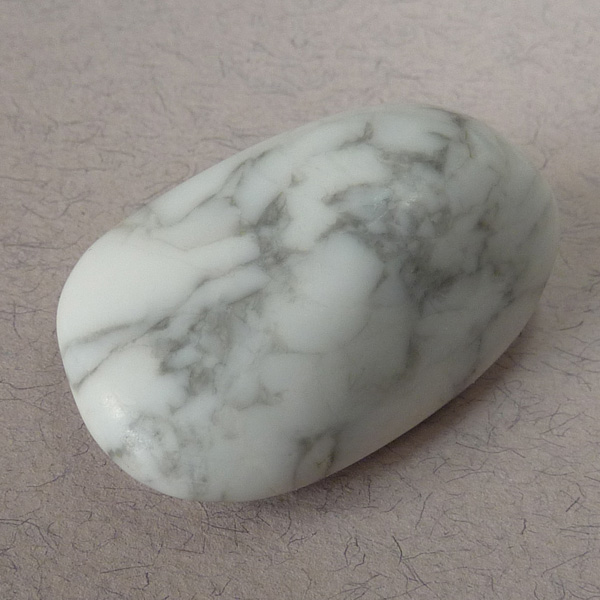 Магнезит
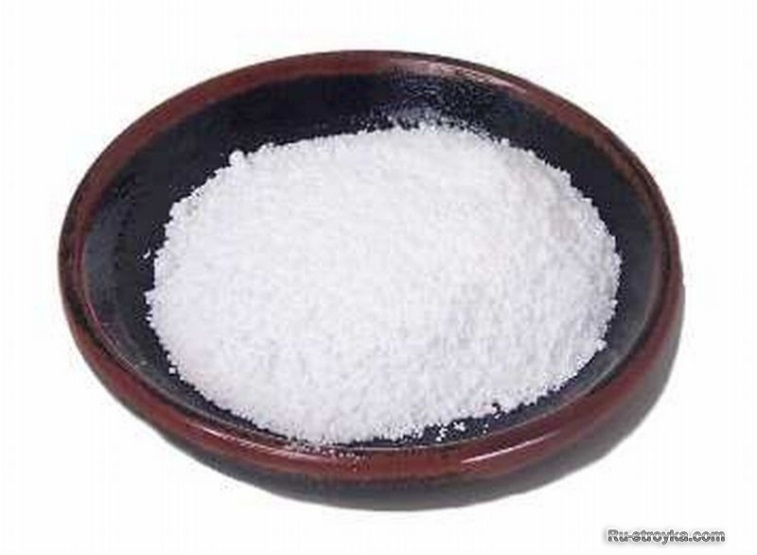 Поташ
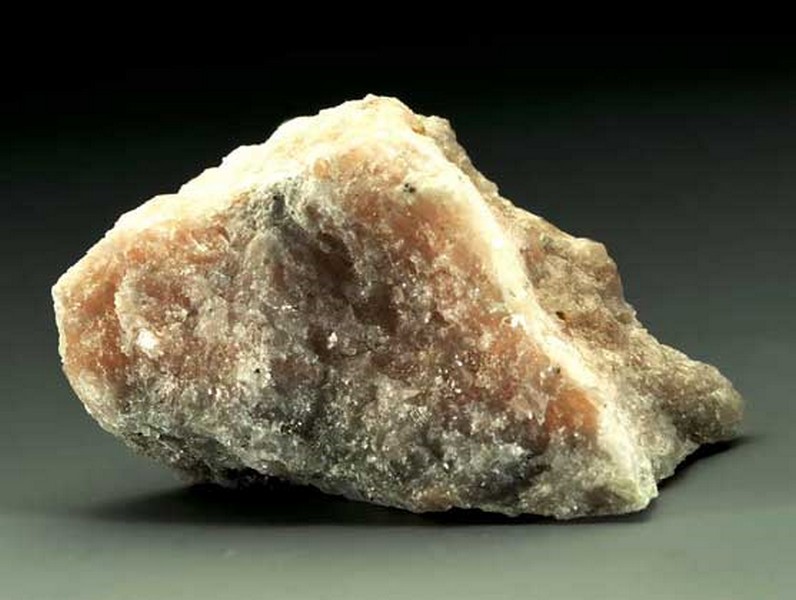 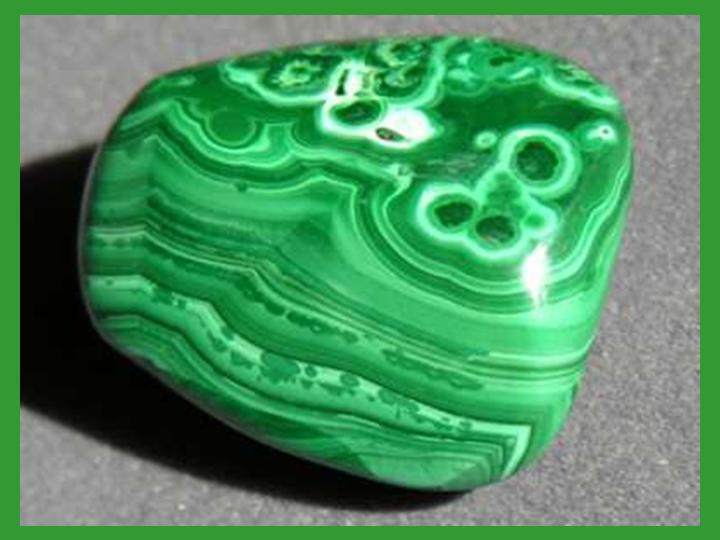 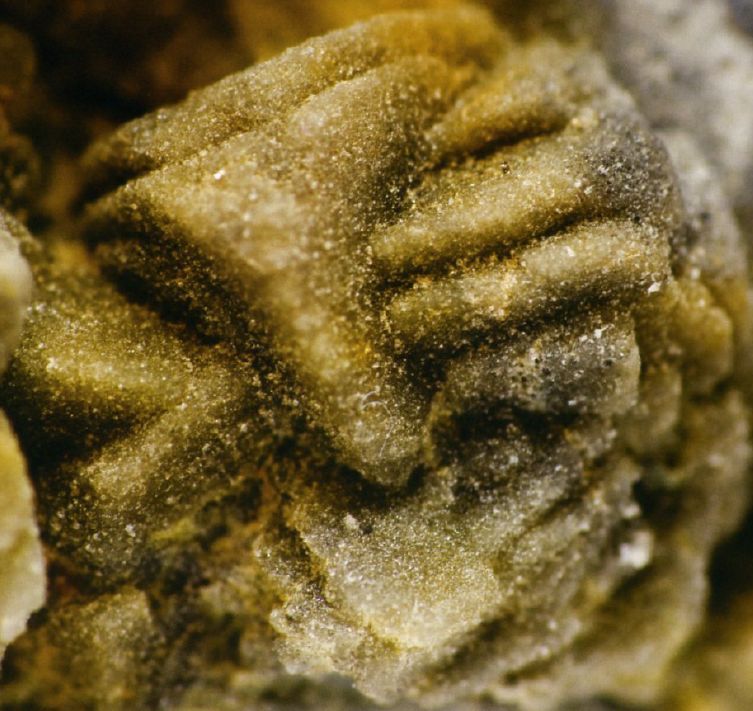 Шпатовый железняк
Малахит
Мрамор
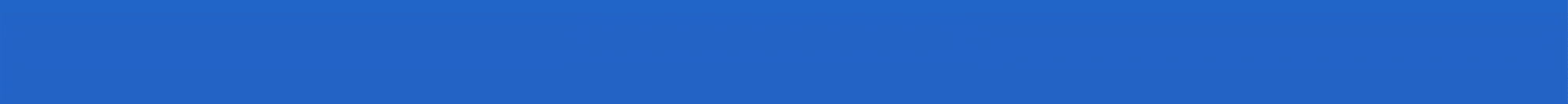 Применение
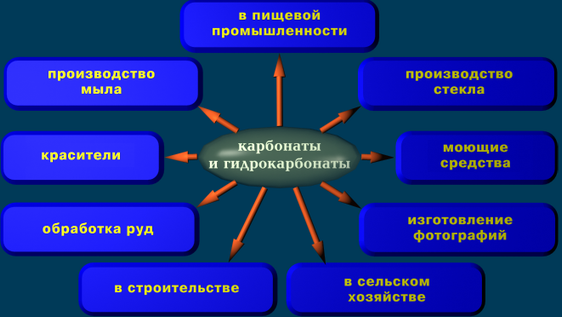 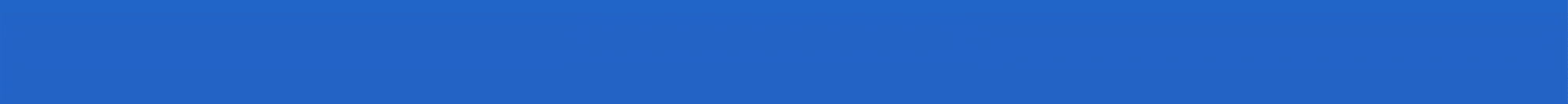 Применение солей угольной кислоты
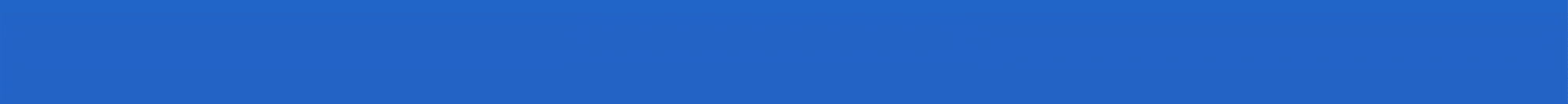 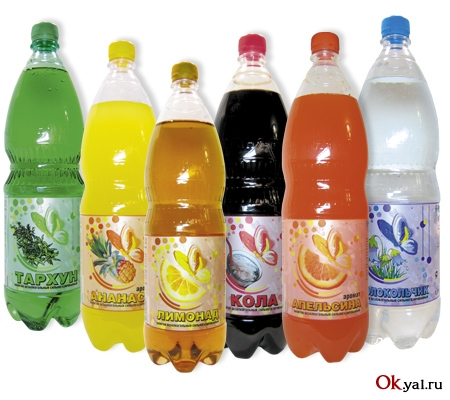 Знаете ли вы, что…..?
24 апреля 1833 года в США была запатентована газированная содовая вода. Впервые газированный напиток был получен в 1767 году гениальным английским химиком Джозефом Пристли. Он открыл одно из свойств диоксида углерода, с помощью которого и стало возможным производство газированной воды.
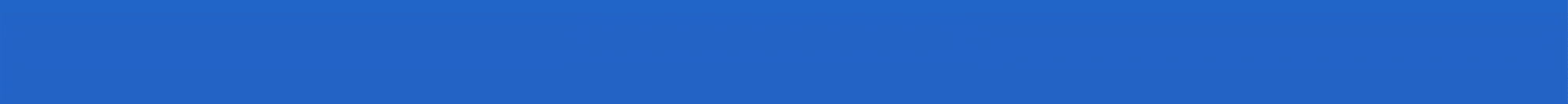 Состав газированной воды
Газированную воду в бутылках обогащают СО2, который очищает воду от микробов. Углекислый газ также способствует увеличению сроков хранения воды и играет роль консерванта. Наличие в напитке или воде двуокиси углерода как консерванта отмечается на этикетке кодом Е290.
При соединении углекислого газа с водой образуется угольная кислота.
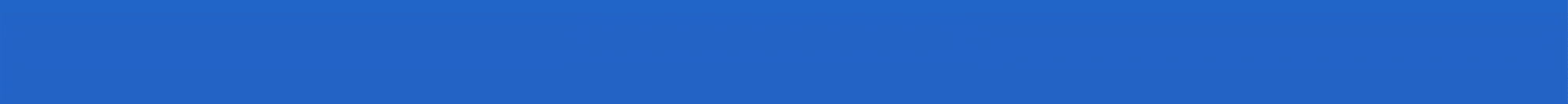 Здесь, среди миллионов кристаллов кальцита и арагонита человеку сложно понять, какие силы природы смогли создать это каменное чудо.
Дождевая вода, просачиваясь через свод известняковой пещеры, растворяет в себе содержащийся в горной породе известняк. Разумеется, вода не стекает со свода пещеры ручьём, а очень медленно капает, настолько медленно, что часть её успевает испариться,               а растворённый в ней известняк снова кристаллизуется в виде свисающих с потолка каменных «сосулек». Так образуются сталактиты.Упавшие вниз капли известковой воды тоже испаряются, а растворённый в них известняк остаётся в месте падения капель, образуя вертикальные конусообразные наросты – сталагмиты.
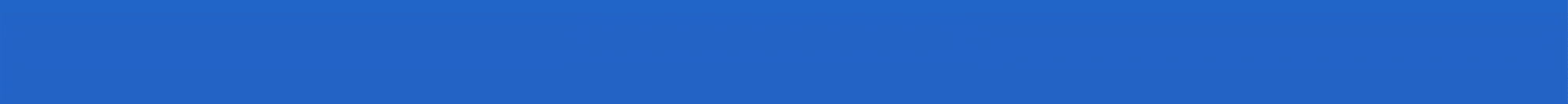 Задание на закрепление
Установите соответствие между левыми и правыми частями уравнений
правые части уравнений


а)K2SO4 + 2CO2 + 2H2O
б)Ca(HCО3)2
в)K2CO3 + CO2 + H2O
г)CaO + CO2
д)2NaCI + CO2 + H2O
е) K2SO4 + 2H2O
левые части уравнений
                   t
1)2KHCO3 = 
                t
2)CaCO3 = 
3)Na2CO3 + 2HCI = 
4)СaCO3+CO2+H2O =
5)2KHCO3 + H2SO4 =
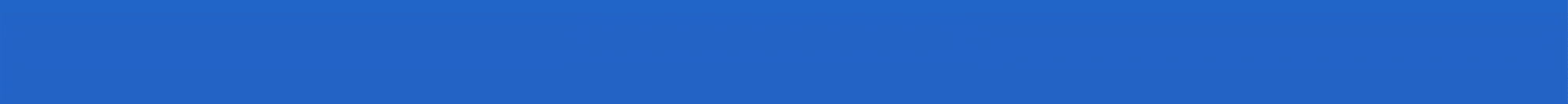 Задание для самостоятельной работы
Прочитать §11 на стр. 52-55
Выполнить задания и упражнения 3-9 на стр. 55